Cost-Volume-Profit Analysis and Break-Even
Unit 7
Learning Objectives
Construct and interpret cost-volume-profit charts
Compute break-even values using cost-volume-profit relationships
Compute break-even values using contribution margin and contribution rate
Compute the effects of changes to cost, volume, and profit
Cost-Volume-Profit Analysis
A main concern to owners and management in operating a business is profitability
Managers must make decisions that determine product quantity, total revenue, and total cost
Cost-volume-profit analysis is a valuable tool
In this type of analysis, computations involving breakeven analysis may be involved
Cost-Volume-Profit Assumptions
Selling price per unit of output is constant
Total revenue varies directly with volume.
Costs are linear and can be classified as either fixed or variable
Fixed costs remain constant over the time period of output
Examples of costs in this category are rent, amortization, property taxes, and supervision and management salaries 
Fixed costs per unit of output decrease as volume increases because the total cost is spread out over more units
Variable costs are constant per unit of output regardless of volume
Examples of costs in this category are direct material costs, direct labour costs, and sales commissions 
Total variable costs increase or decrease as volume fluctuates
No inventory
When multiple products are produced within a company, the ratio of various products remains constant
Mixed costs can be separated into fixed and variable cost components
Cost-Volume-Profit - Example
Chuck is considering the start up of a furniture and equipment delivery service in Fort Saskatchewan. He can buy a used 15-foot cube van from Enterprise Rentals for $25,000. He thinks he needs a helper to assist with loading and unloading. After to talking to an associate who has  experience with this type of business, Chuck thinks he can charge$60 per delivery and each delivery will require an average round trip driving distance of 32 km.  He has estimated his expenses below.
Next, we will classify these costs.  Before you look at the next slide, think about whether a given cost is fixed or variable or both.
Cost-Volume-Profit - Example
Recall: fixed costs are constant regardless of output (trips) and total variable costs change with ouput (number of trips)
Break-Even Analysis
TOTAL COST
Break-Even Analysis
The relationship is determined as follows:
Most of the relationships in this unit are derived from this formula.  It is the most important formula in this unit.
Break-Even Charts
Revenue and Cost Behaviour
The relationships among costs, volumes, and profits may be represented graphically
The horizontal axis (X axis) represents volume of output either as a number of units or as a percent of capacity
The vertical axis (Y axis) represents dollar values (sales revenue)
Total Revenue
Sales $
0
Volume of output (number of units)
Total Cost
Sales $
Fixed Cost
Volume of output (number of units)
Break-Even Charts
Total Revenue (TR)
The break-even approach to cost-volume-profit analysis focuses on profitability
The relationship between revenue and costs at different levels of output may be portrayed graphically by showing revenue behaviour and cost behavior on the same graph
Sales $
Profit 
Break-even point
Total Cost (TC)
Break-even sales
Loss 
Fixed Cost (FC)
0
Volume of output (number of units)
Break-even volume
Calculating Break-Even When the Unit Prices and Unit Costs are Unknown
When the sales and variable costs are only available in total dollars
not in the form of dollars per unit
A relationship between total sales and total variable costs can be determined
To determine the break-even point in sales dollars, assume that the price per unit is $1
Then calculate the variable cost per unit by dividing the total variable costs by the total sales
The break-even point can then be calculated
Copyright © 2015 Pearson Canada Inc.
05-11
Breakeven Problem Practice
Tara makes and sells designer facemasks (it is 2020 after all).  She is able to sell the masks for $18 per unit.  Materials for the masks cost $4 each.  She has fixed costs per month of $280, and estimates that she can make and sell 80 masks each month.  How many masks does Tara need to sell to break even?

Natalie has started a residential building inspection service. Rent and utilities for an office costs $1000 per month. The fixed costs for a vehicle would be $450 per month. She estimates that the variable office costs (paper and other supplies) will be $50 per inspection and variable vehicle costs will be $25 per inspection.  Natalie would also spend $200 per month to lease a computer, and $350 per month for advertising.
If she charges $275 per inspection, how many inspections per month are required before she can “pay herself”?
How many inspections per month are required for Natalie to be able to draw a salary of $4000 per month?
[Speaker Notes: Tara: x=20
Natalie: BE x=10, If salary is $4000/month then x=30]
More Practice
Little Hands Daycare charges $40 per day per child.  Fixed expenses include $120 per day for wages and $300 per day for space rental and insurance.  The daycare can take in up to 20 children each day and is expected to be full.
(a) To break even, what is the most that can be spent on supplies per child per day?
(b) To achieve a profit of $200 per day, what is the amount that can be spent on supplies per child per day?
[Speaker Notes: VC=$19
VC=$9]
Contribution Margin
An alternative to using the break-even relationship TR = TC
Use the concepts of contribution margin and contribution rate to determine break-even volume and sales
Contribution Margin
Contribution margin per unit


CM PER UNIT = SP – VC
Multiplying the CM PER UNIT by the number of units = Total Contribution Margin



TOTAL CM = (SP – VC) × X
Break-Even Volume
The break-even volume is reached when the accumulated contribution margin of a number of units covers the fixed costs
Contribution Rate
Used to determine how much a sale of an additional unit contributes to fixed costs and profits.
Formulas


	or CM% = CM per unit/SP
Practice Question 1
Tina, an entrepreneurial business student, wants to set up a business completing tax forms for other students.  Her price would be $50 for each job.  Fixed expenses include $405 for the purchase of tax software, which Tina would purchase.  Tina would hire some accounting students to complete the forms, paying them for two hours at $15 per hour for each job.  She would also have paper and supplies costs of $5 per job.  How many jobs would she have to generate before she starts to make a profit?
[Speaker Notes: BE x=27]
Practice Question 2
Warbug Inc makes and sells water bottles for students.  Financial projections for this line of products are revenue of $238,000, total variable costs of $41,840, and fixed costs of $18,000.  Answer each of the following indep questions.
How much are the Total CM and contribution rate?
How much of this product line does the business need to sell to break even?
If the business was to save $6,000 in variable costs by offering fewer colours of water bottles, how much of this product line does the business need to sell to break even?
[Speaker Notes: Total CM=$196160, CR=0.8242
BE Revenue = $21,839.36
$21,191.14]
Question 2 (cont)
If a specialized logo was printed on the water bottles, the variable costs would increase by 5%, and the fixed costs would increase by $15,000.  If the price of the water bottles was then increased by 10%, what would be the resulting net income?
[Speaker Notes: NI=$184,868]
Summary
The break-even model is used to analyze the relationships among costs, volumes, and profits
The break-even point is that value at which the total revenue = total cost
Formula Summary
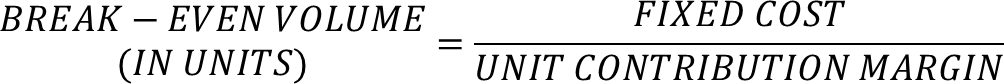 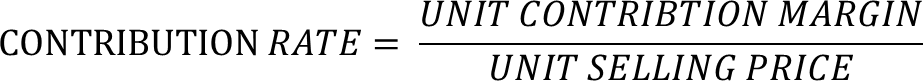